大中票券債券市場展望雙週報
2023/07/24
Peter Tsai
市場回顧
最近二週，美債10y利率走在3.70%~4.0%的區間整理，在月初對升息的熱切預期被隨之而來的通膨數據降溫後，美債10y利率連跌至3.70%附近止穩後反彈；目前預期本周FOMC會議將升息一碼，但可能是升息循環的最後一次升息。美債10y利率最新收在3.8349%。台灣5年期新券標售符合預期，債市利率則跟隨美債利率，順勢走跌。但因為養券成本偏高，交易商追價謹慎。上週，10y利率收在1.1575%，5y收在1.079%。
歐債十年期利率走勢圖
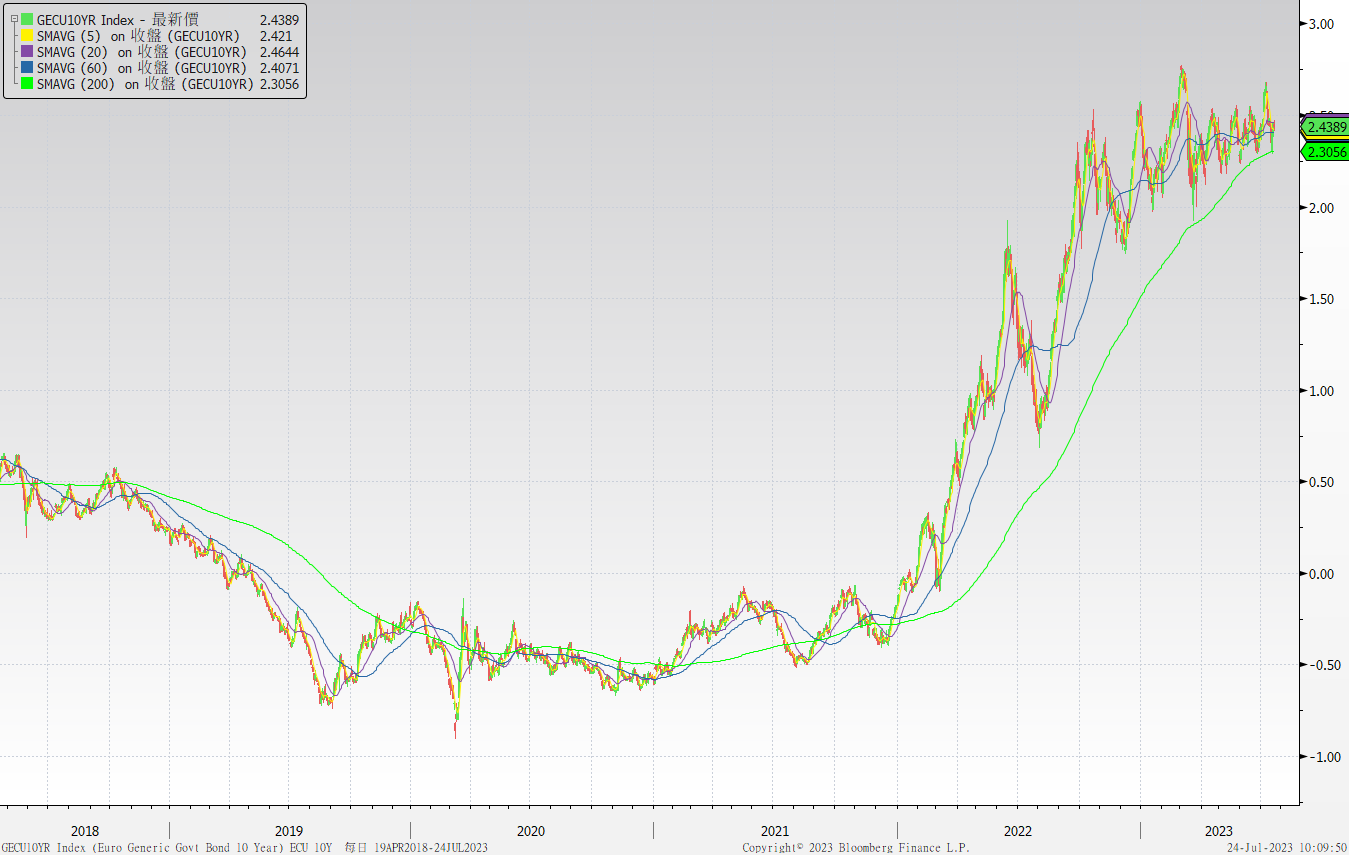 美債十年期利率走勢圖
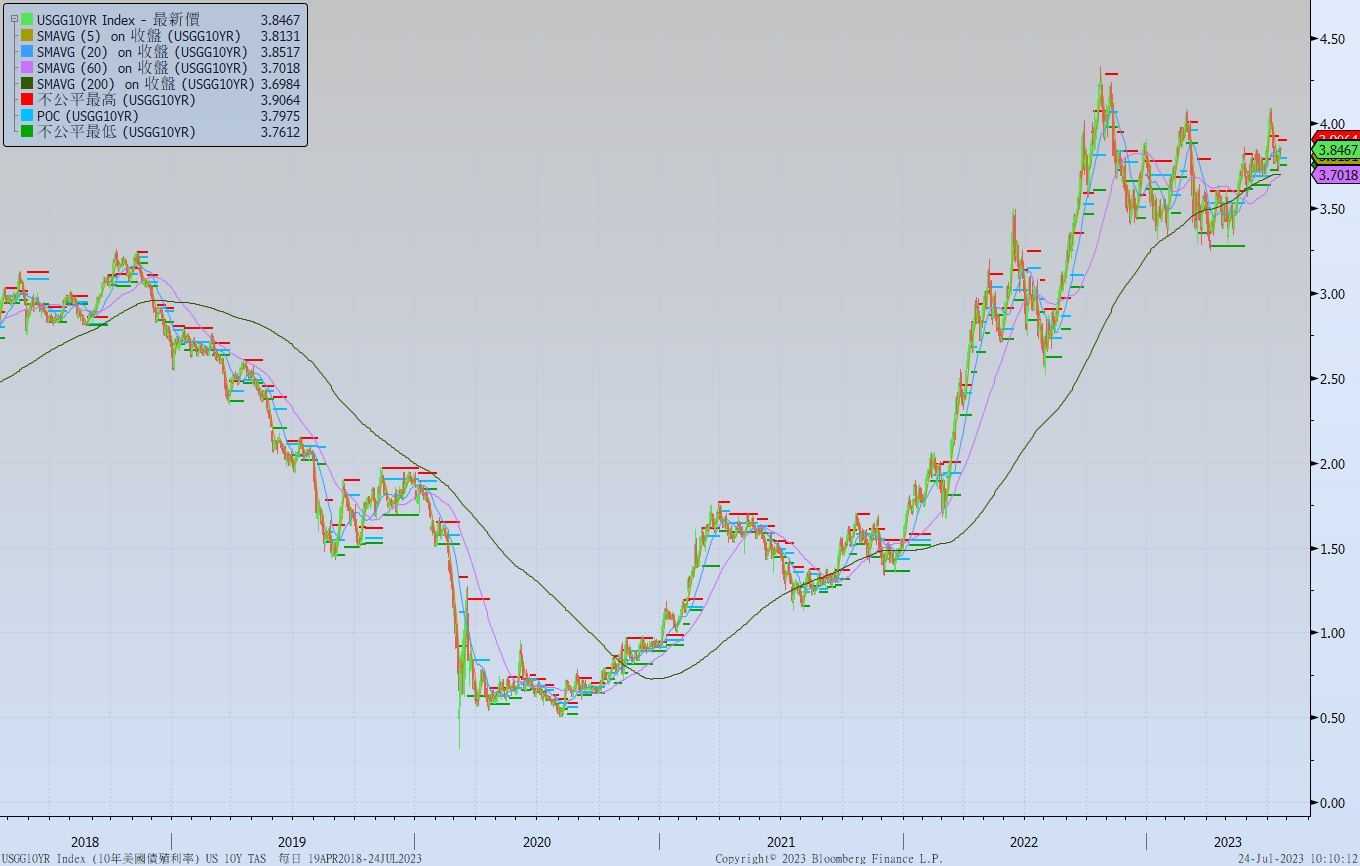 日債十年期利率走勢圖
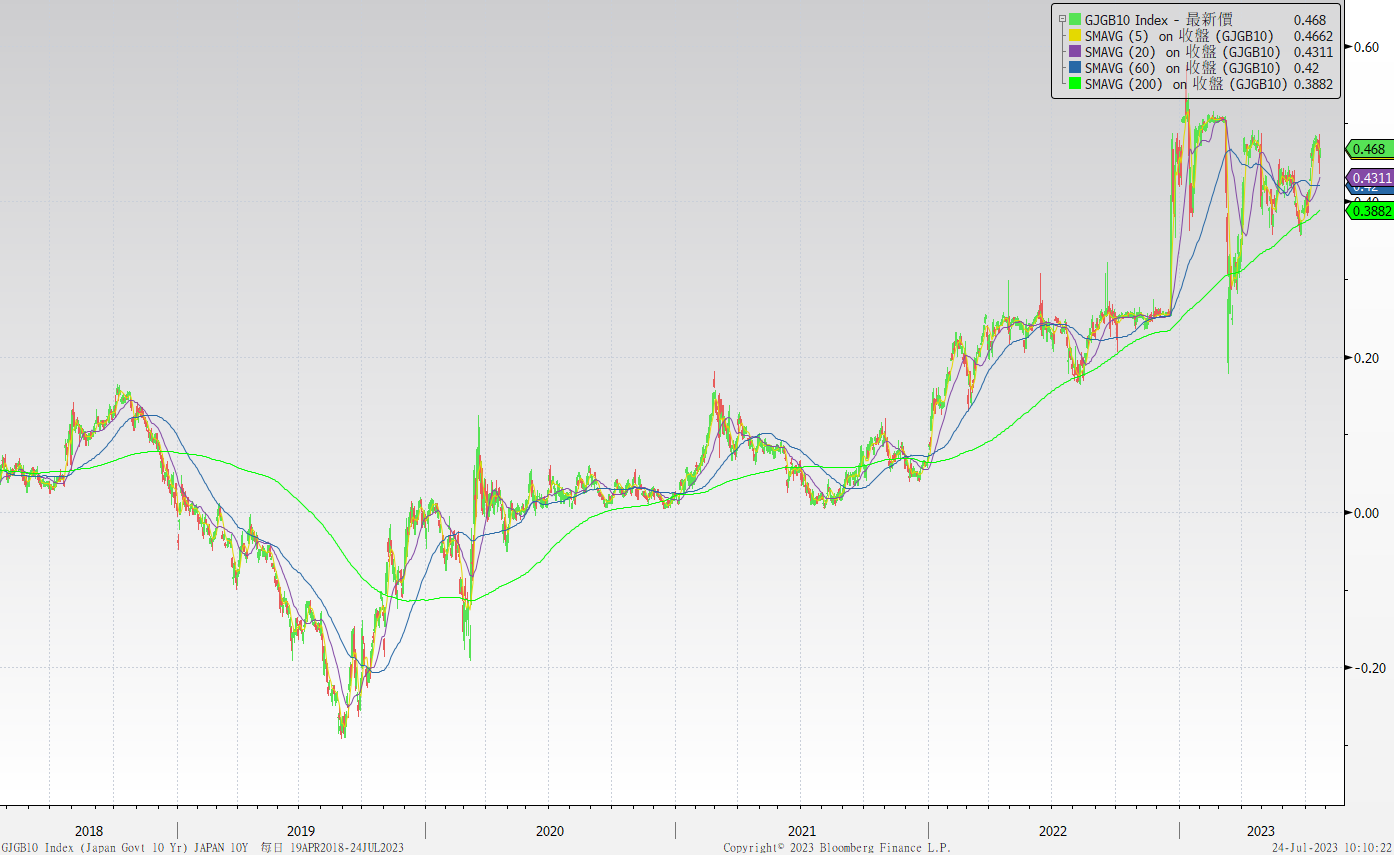 台債十年期利率走勢圖
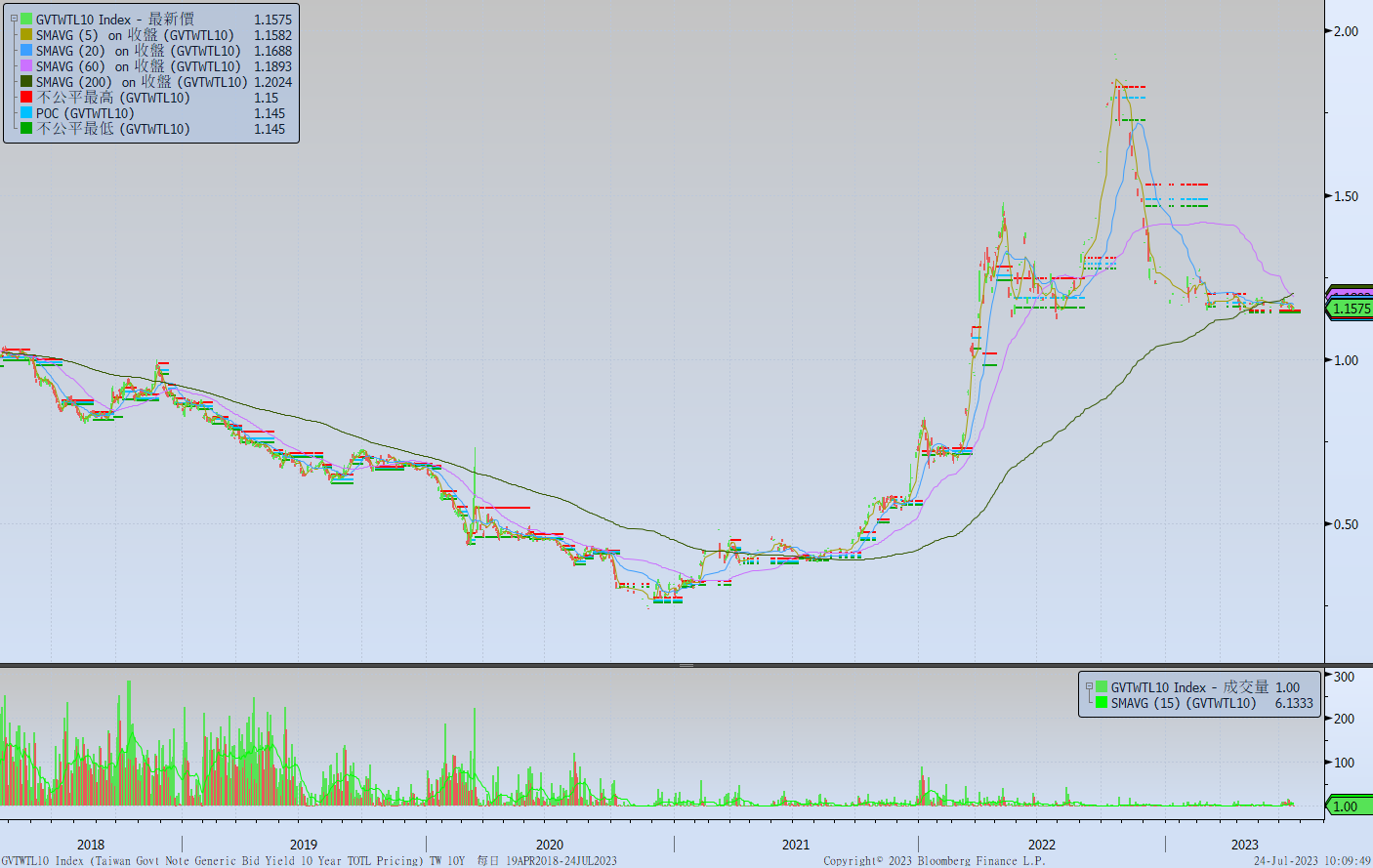 主要國家殖利率曲線
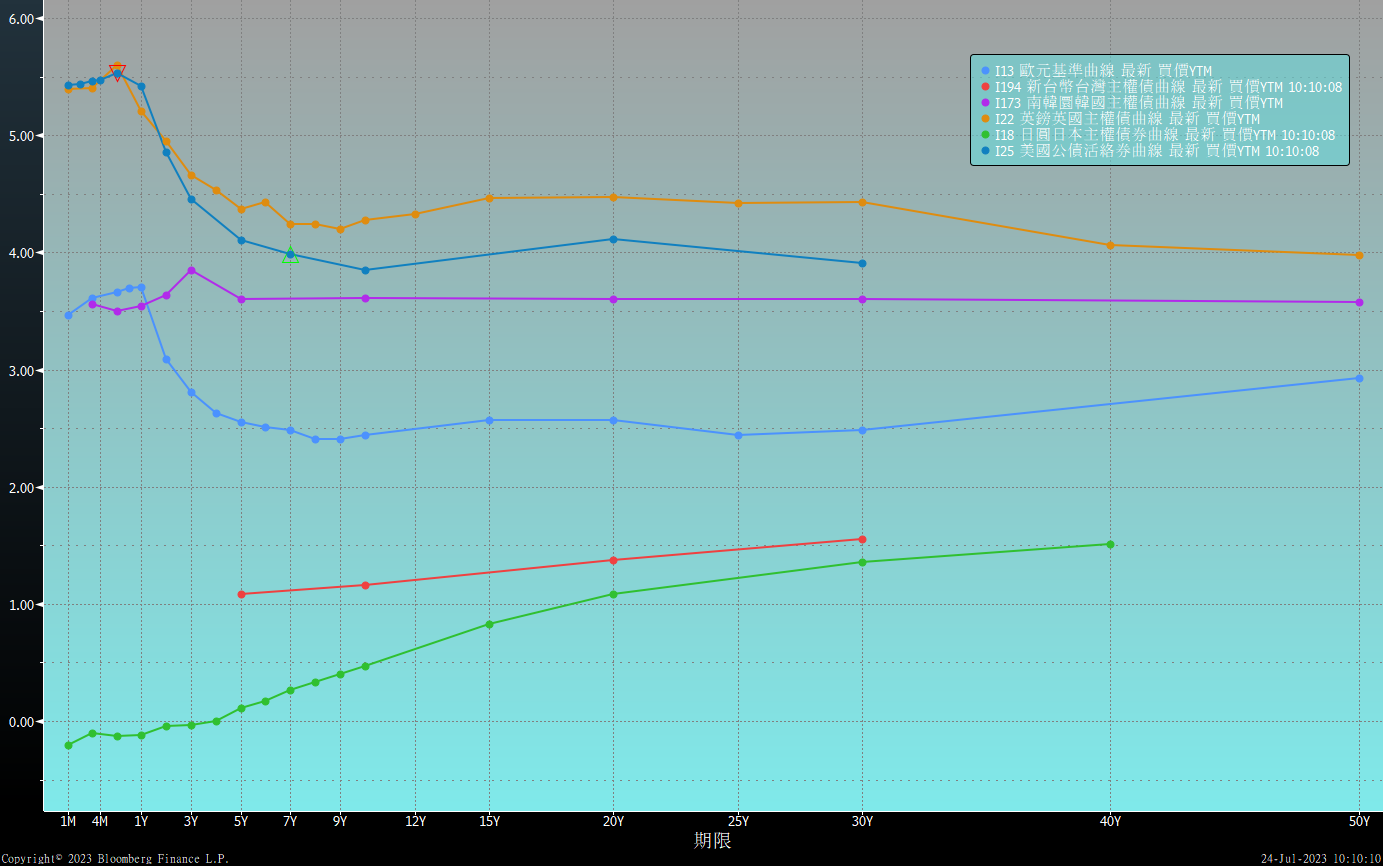 原物料指數
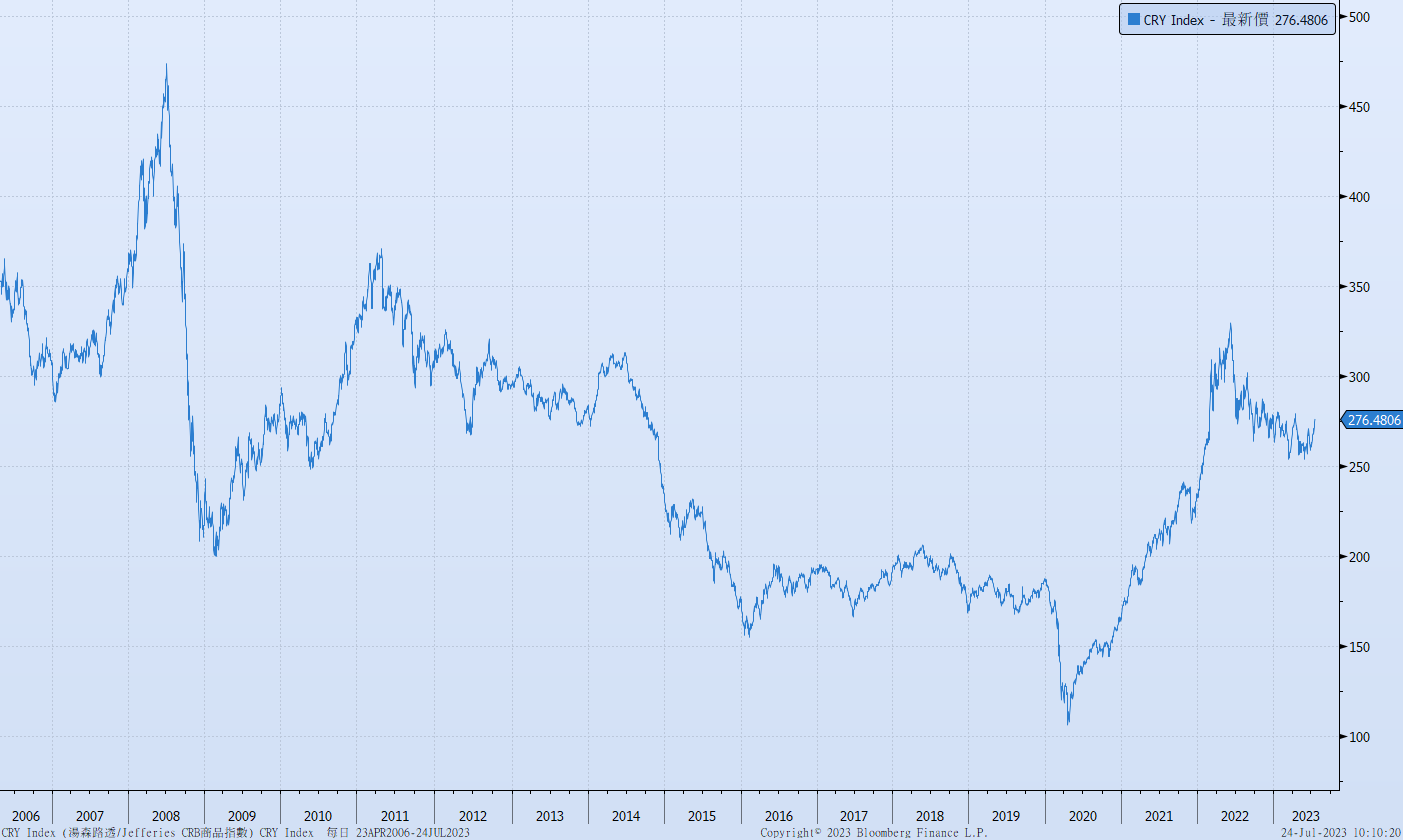 美國GDP成長率
密大消費信心
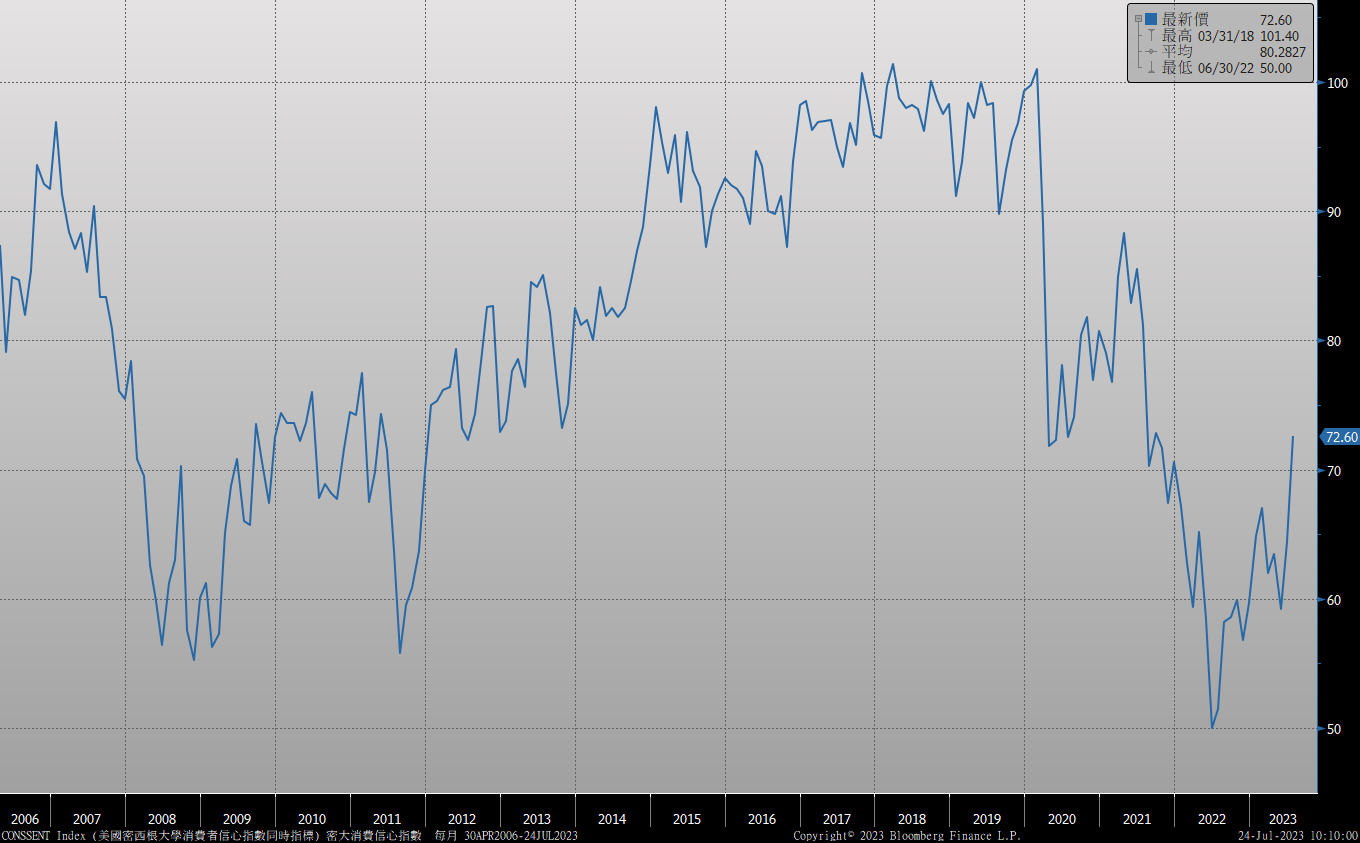 美國個人消費支出核心平減指數 經季調(年比)
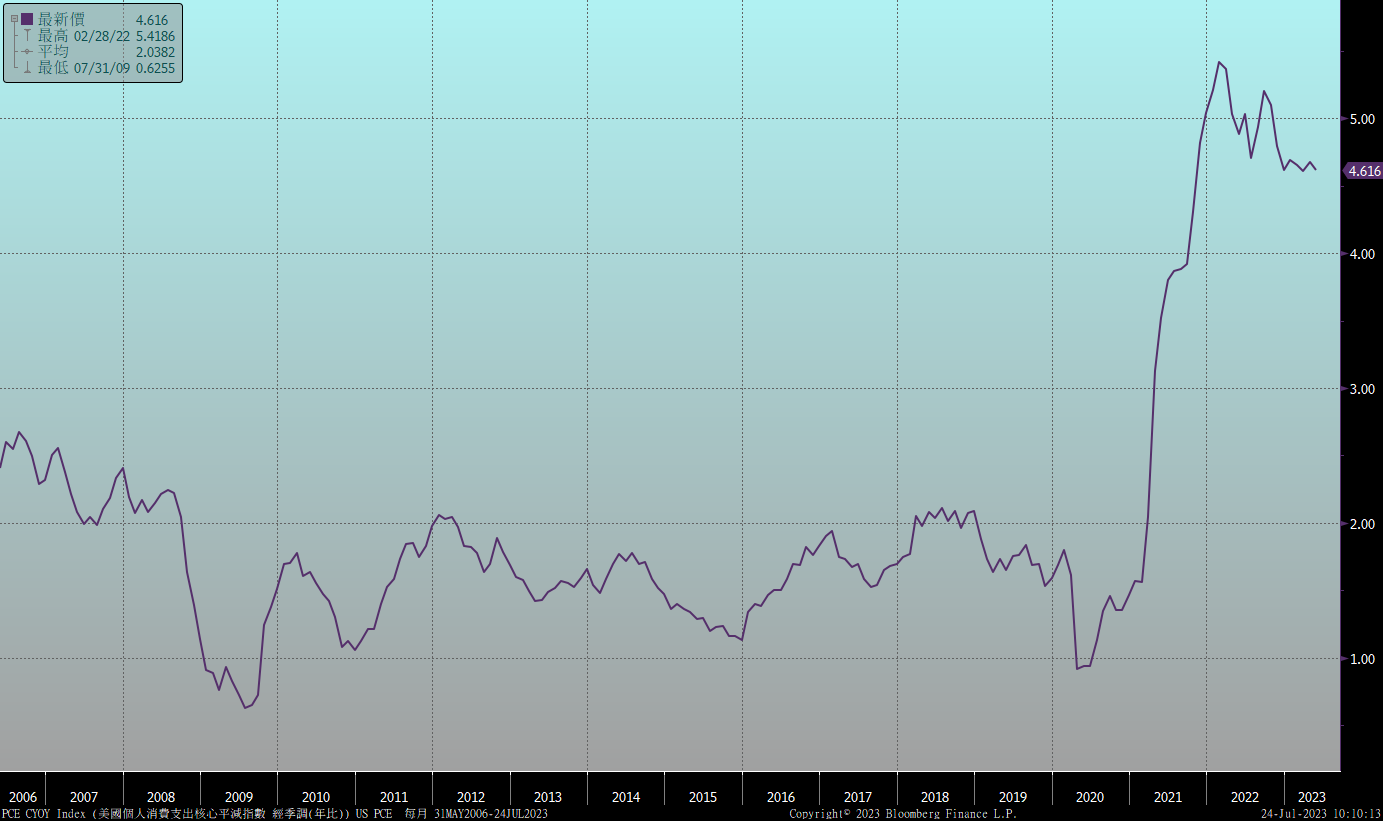 美國就業情況
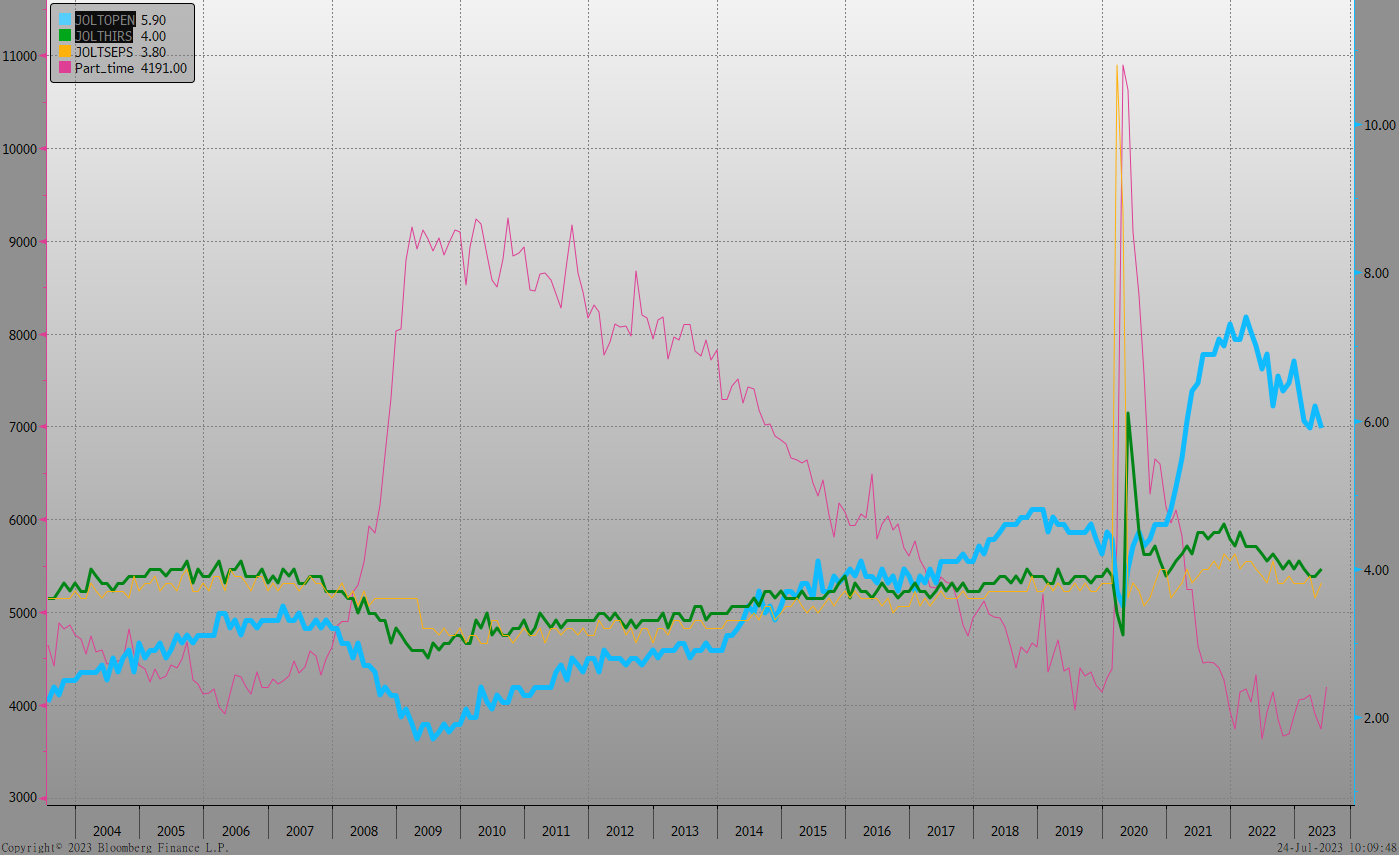 美國非農就業人數
美國新屋及成屋銷售
ISM指數
LIBOR OIS
經濟數據預報
市場展望
從利率走勢看，美債10y利率目前月線與季線仍呈上升趨勢，但4.0%以上今年已經做頭二次，利率再漲的空間有限。FED於7月升息後若不再升息，美債利率高點浮現。
經濟數據方面，即將公布美國6月耐久財訂單、6月PCE核心平減指數、6月新屋銷售及6月成屋待完成銷售。德國7月IFO企業景氣指數。台灣6月失業率。現已確定FED在7/26日將升息一碼，期貨市場顯示9月不升息的機率大。後續經濟數據將可觀察貨幣政策緊縮效果，預期繼續呈現放緩跡象。台債市場，10y公債利率在清淡交投中，偏低整理。操作上，台債建議在初級市場標售布局。